Emotional Wellbeing 2 | Activity 8, ‘Minding Myself’
Minding Myself
Activity 7, SPHE Emotional Wellbeing, Unit 2
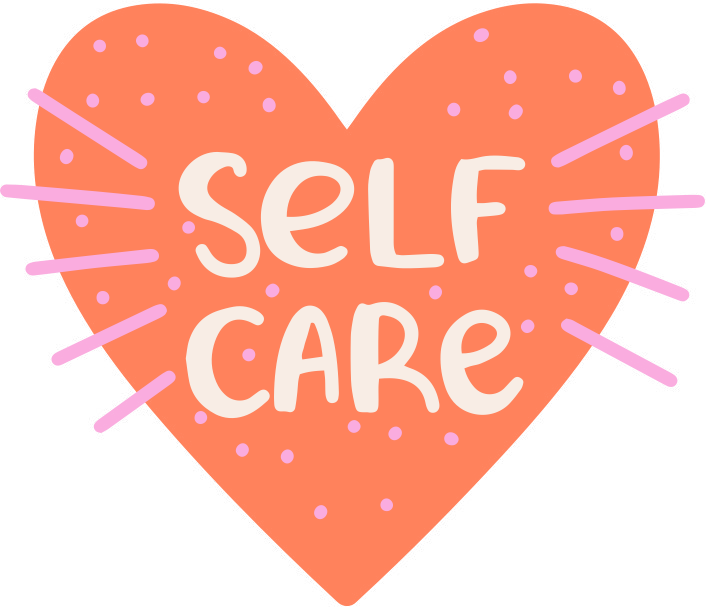 Emotional Wellbeing 2 | Activity 8, ‘Minding Myself’
Step 1: Mindful Moment
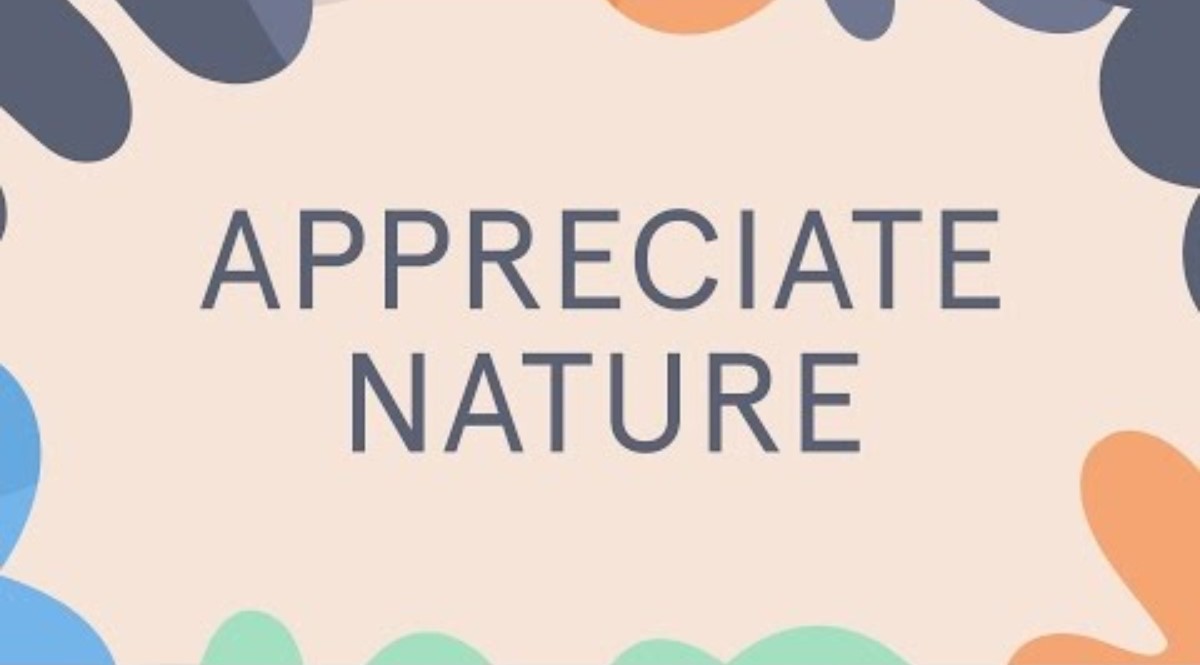 Headspace, ‘Appreciate Nature’ Mini Meditation.
Emotional Wellbeing 2 | Activity 8, ‘Minding Myself’
Five	Ways	to	Wellbeing
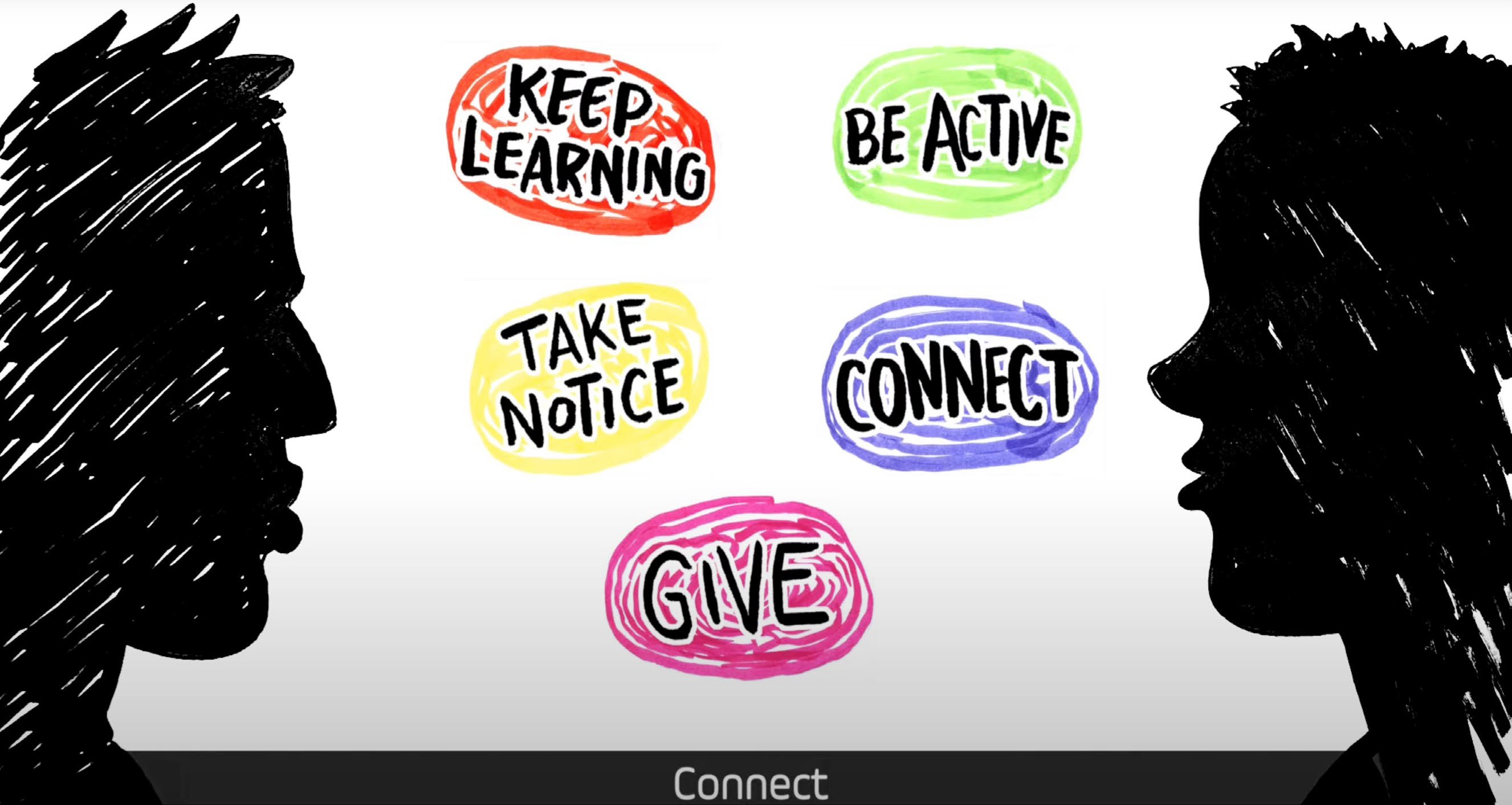 Mental Health Ireland – Five Ways to Wellbeing.
Emotional Wellbeing 2 | Activity 8, ‘Minding Myself’
Step 2: Creating Our Wellbeing Toolkit
How can we…
n
e
o
k
t
i
a
c
T
e
.
1
What can I do in an hour ?


What can I do in 10 minutes ?


What can I do in 5 minutes ?
Take Notice
Connect
Be Active
Give
Keep Learning…
g
n
i
2
n
.
r
C
a
o
e
l
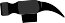 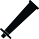 n
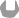 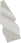 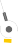 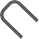 p
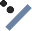 n
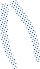 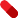 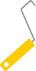 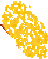 e
e
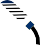 e
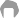 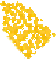 c
t
K
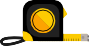 .
5
e
if you had less than 5 minutes, less than 10 minutes, and 1-hour (or more)?
v
i
t
c
4
a
.
e
G
B
i
v
.
e
3
Emotional Wellbeing 2 | Activity 8, ‘Minding Myself’
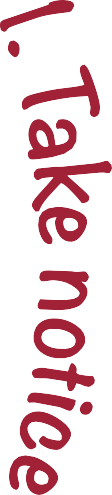 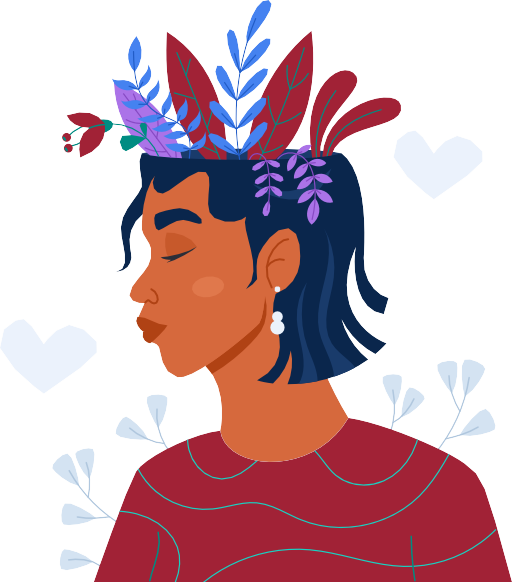 Emotional Wellbeing 2 | Activity 8, ‘Minding Myself’
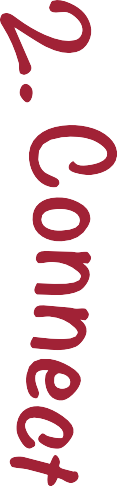 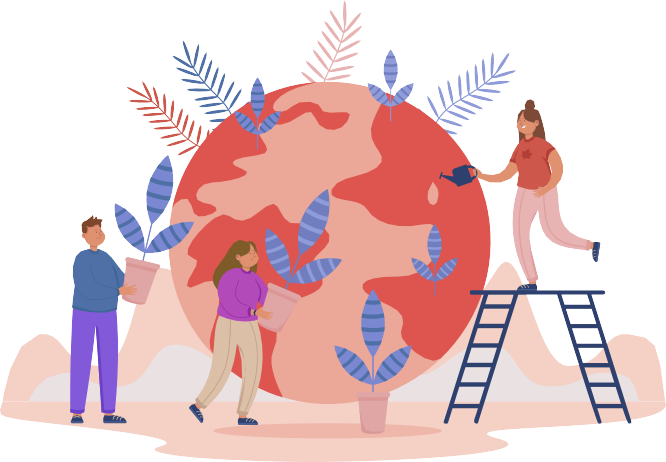 Emotional Wellbeing 2 | Activity 8, ‘Minding Myself’
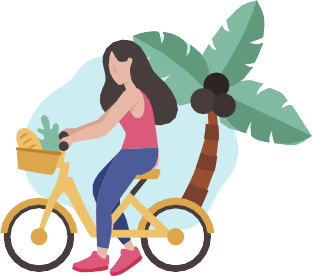 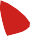 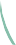 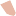 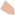 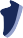 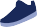 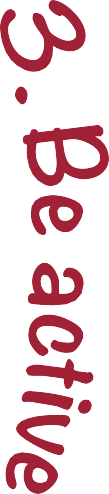 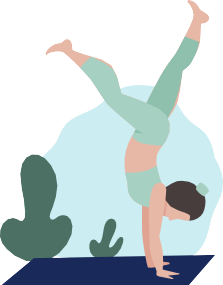 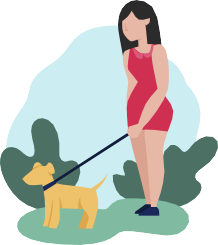 Emotional Wellbeing 2 | Activity 8, ‘Minding Myself’
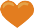 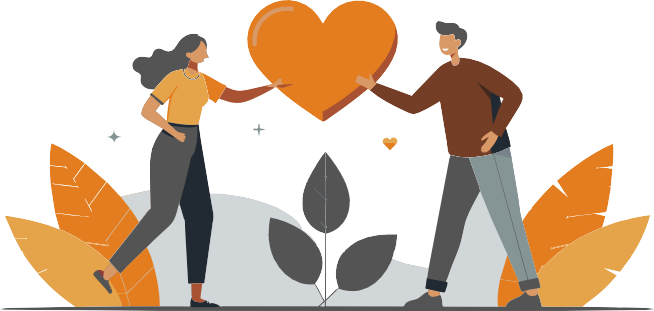 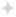 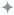 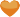 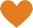 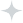 Emotional Wellbeing 2 | Activity 8, ‘Minding Myself’
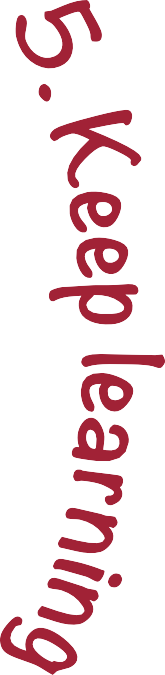 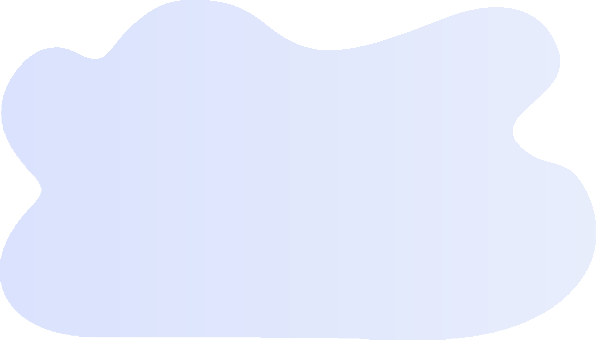 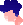 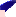 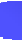 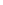 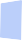 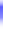 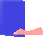 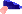 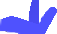 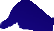 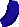 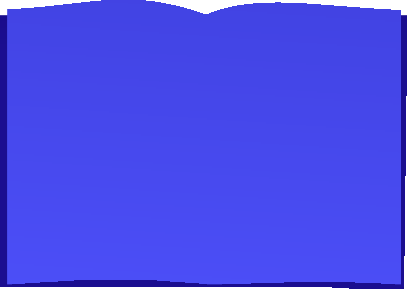 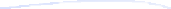 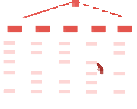 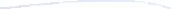 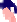 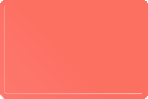 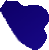 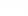 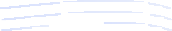 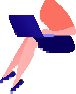 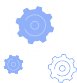 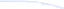 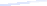 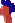 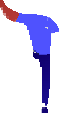 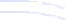 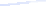 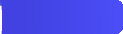 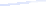 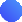 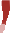 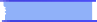 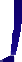 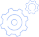 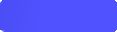 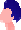 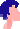 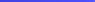 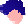 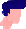 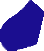 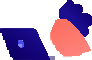 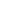 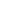 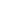 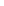 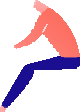 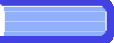 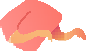 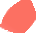 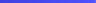 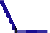 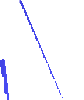 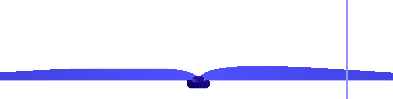 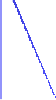 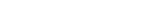 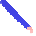 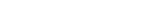 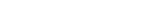 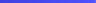 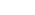 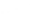 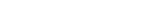 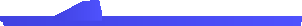 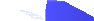 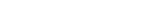 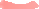 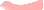 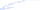 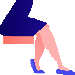 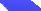 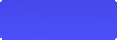 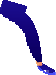 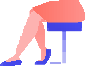 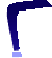 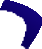 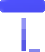 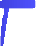 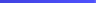 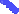 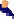 Emotional Wellbeing 2 | Activity 8, ‘Minding Myself’
n
e
o
k
t
i
a
c
T
e
.
1
What can I do in an hour ?


What can I do in 10 minutes ?


What can I do in 5 minutes ?
1. Reflecting on your toolkit, what self-care tools work best for you?
g
n
i
2
n
.
r
C
a
o
e
l
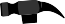 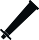 n
2. What are the best ways to mind ourselves when we are feeling low/lacking motivation?
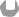 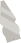 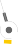 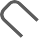 p
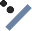 n
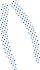 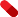 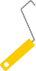 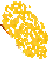 e
e
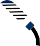 e
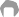 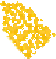 c
t
K
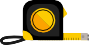 .
5
e
v
i
t
c
4
a
.
e
G
B
i
v
.
e
3
Emotional Wellbeing 2 | Activity 8, ‘Minding Myself’
Well done!
You have completed Unit 2 SPHE
- Emotional Wellbeing